Ecosystem Sources
Source 1: Video
Source 2: Click Here
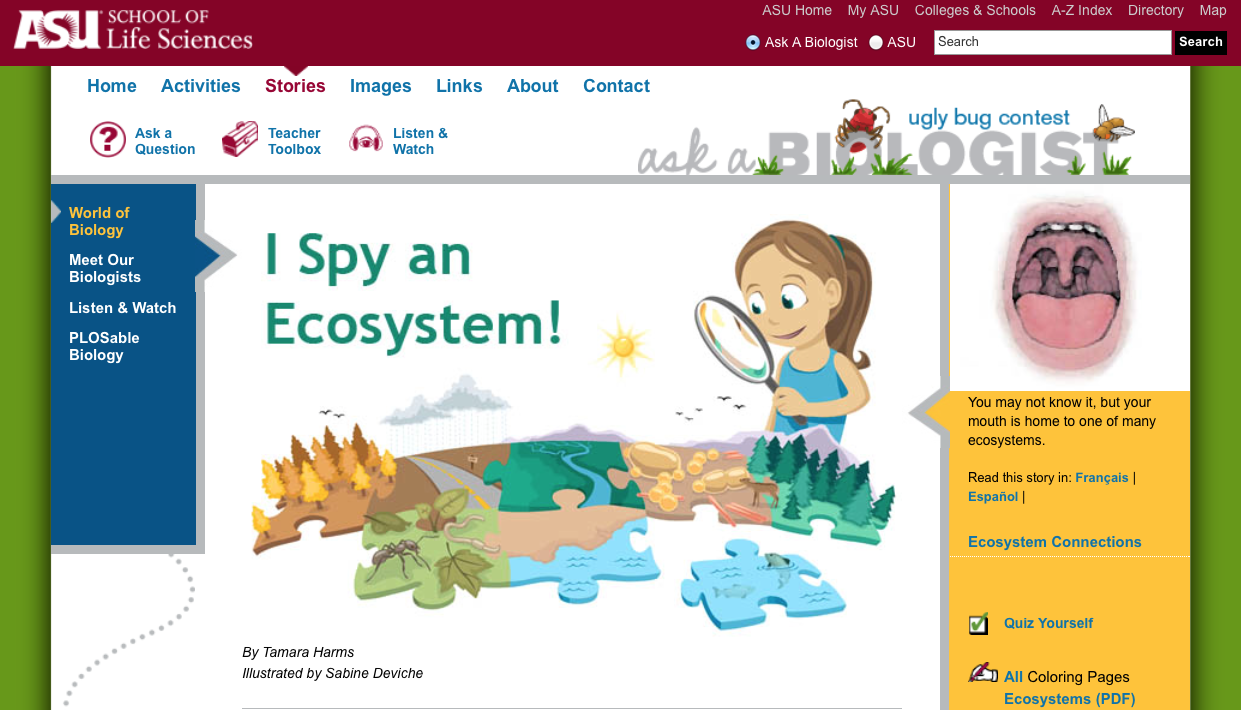 Source 3: Click Here (First two pages)
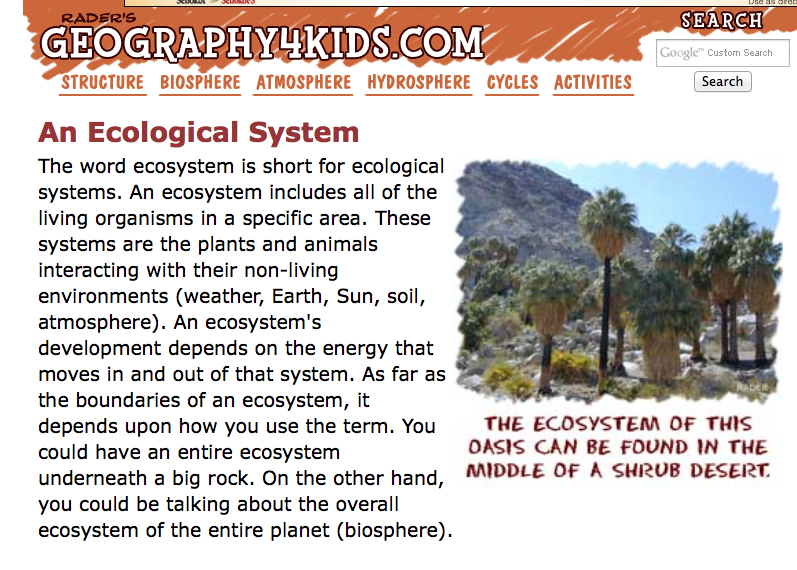 Source 4: Click Here
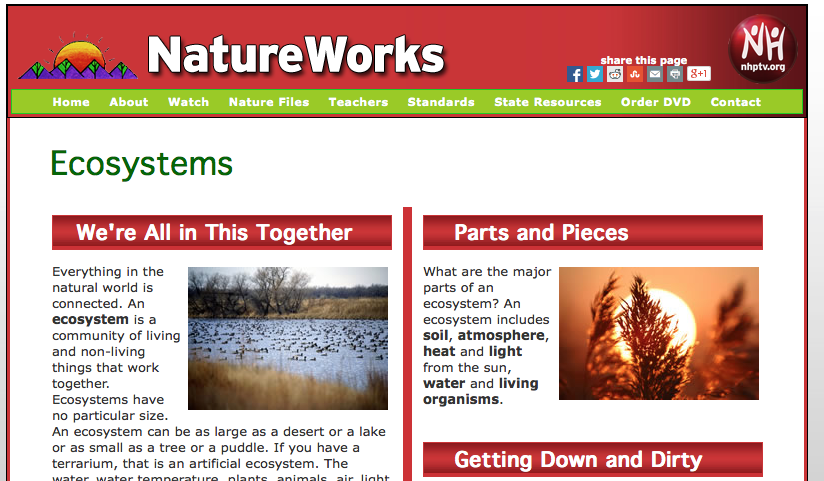